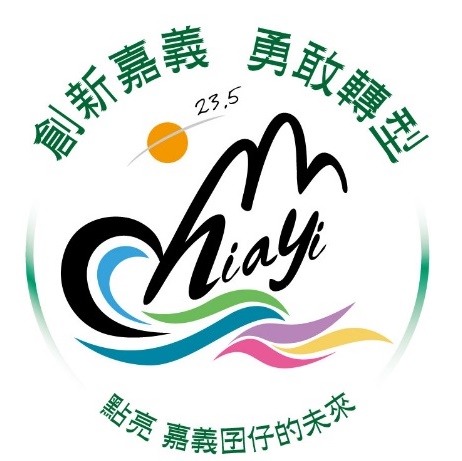 嘉義縣
109學年度第一學期期初資訊網管工作研討會工作報告
嘉義縣教育網路中心
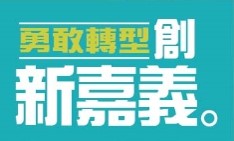 基礎設施
網路環境
提供各校教育網路連線服務
因應資安法及相關法規實施相關作為
辦理綠能機房建置及推動資訊資源集中
支援本縣數位教學發展與推動工作
發展資通訊管理技術及應用服務
網路管理
資通安全
資源集中
連線頻寬
有線納管
無線漫遊
創新發展
KAZilla(5A88)
5A88MDM版
應用服務
OpenID
視訊會議
K12cc專業社群
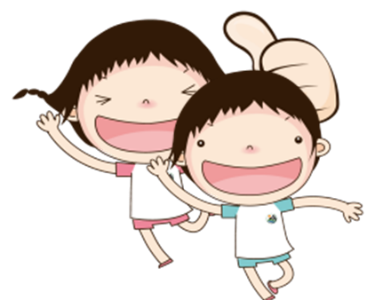 嘉義縣教育網路中心工作重點
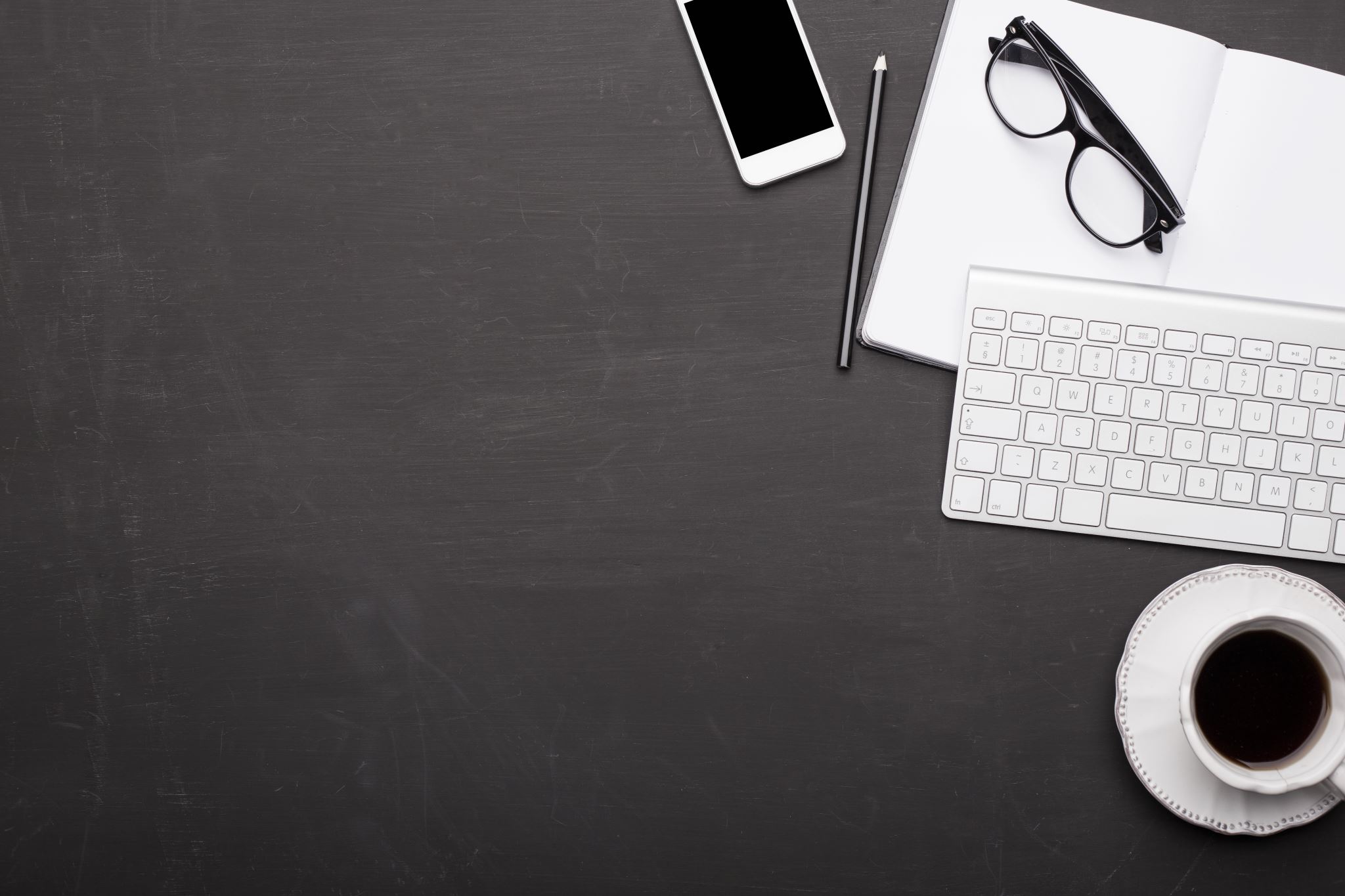 工作報告
資通安全法及資安維護相關工作事項報告
前瞻計畫校園智慧網路建置工作事項報告
資訊資源集中及單一簽入服務工作事項報告
網路教學應用推動工作事項報告
國民中小學資安責任等級：
Ｃ級：自行維運或委外開發核心資通系統
必須配置資安專職人員一人
Ｄ級：由上級或監督機關代管核心資通系統
教育部認定之核心資通系統至少包含：學校網站、 DNS、校務(學籍)系統、電子郵件系統等
本縣各校均經行政院核定為Ｄ級
各校(D級)資安維護計畫請參閱：http://enc.cyc.edu.tw/modules/tadnews/page.php?nsn=491
資通安全
資通安全
資安演練
本縣109年資安通報演練已於9月18日辦理完畢
參加對象：縣立高中、國民中小學、民雄農工、同濟中學
資安宣導
監視系統主機頻傳資安漏洞，裝設該項設備時請勿連接網際網路。
網路儲存系統(NAS)應以限於校內存取為原則。
請勿以公務信箱帳號註冊取得商業服務(包含各種免費服務)，以免帳號密碼外流。以個人信箱註冊時，亦應僅量使用與Email不同之密碼。
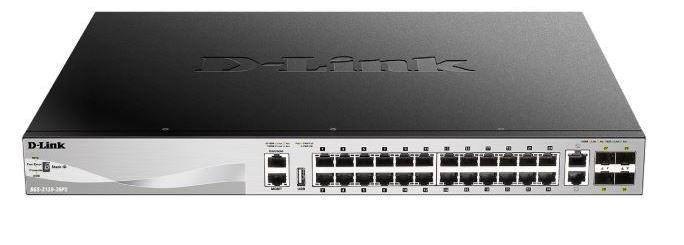 前瞻計畫
國中小校園智慧網路核心網路設備暨智慧網管系統採購：
履約廠商：中華電信
主要內容：
各校路由交換器Dlink DGS-3130
各校網路存取閘道器Mikrotik RB450Gx4
壁掛式19吋機櫃(機箱)
智慧網路管理系統
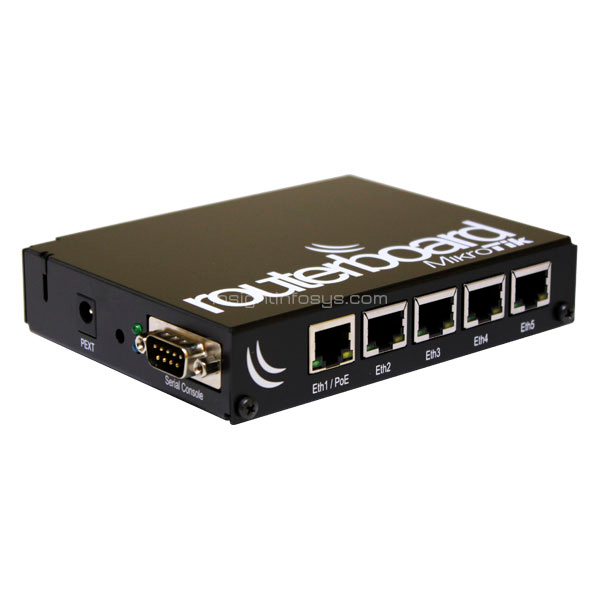 校園
智慧網管
管理校園智慧網路設施
機房核心網路
校園主幹網路
校舍水平網路
工作區域網路
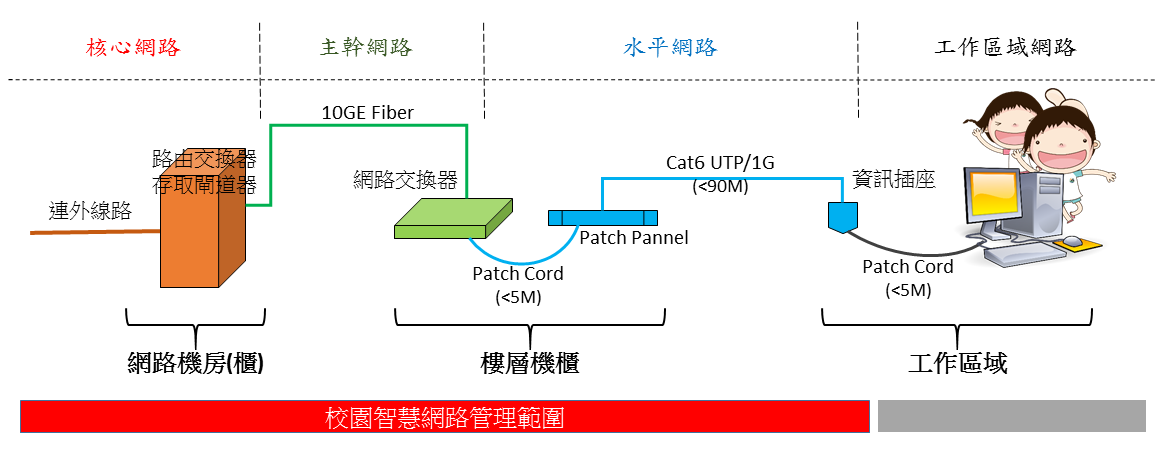 連接全校對外連線服務設備之網路。
連接各樓層至機房間之網路。
連接各工作區域至主幹之網路。
單一教室、辦公室，未延伸銜接其他區域之網路。
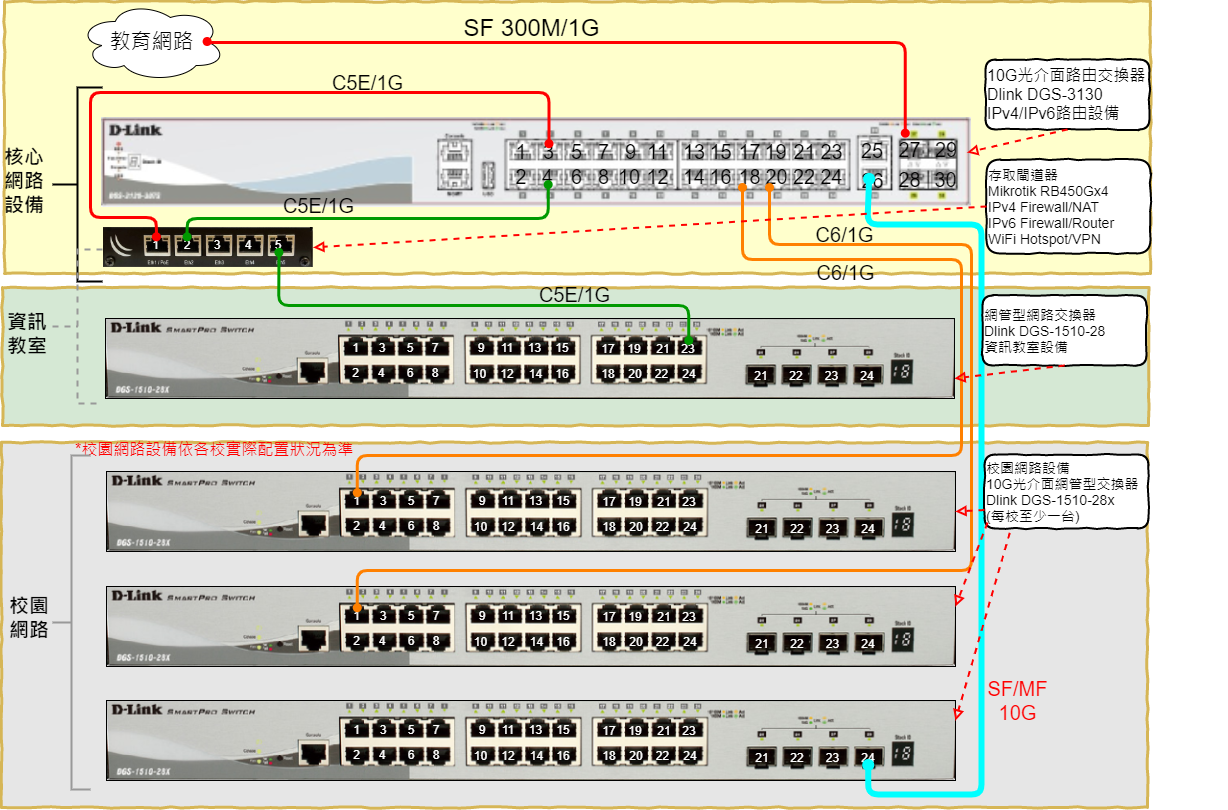 核心網路設備更新
路由交換器更換為具10G光介面之Dlink DGS-3130
存取閘道器更換為1Gbps效能之Microtik RB450Gx4
每校至少安裝一台具10G光介面之網路交換器Dlink DGS-1510-28x
已有校內光纖之學校至少提升一路至10G主幹
視需要增設壁掛機櫃
校園智慧網路建置
第一期：
太保國小、南新國小、朴子國小、大同國小、祥和國小水上國小、和睦國小、新港國小、文昌國小、民雄國小東榮國小、興中國小、秀林國小、福樂國小、大林國小平林國小、竹崎國小、嘉新國中、朴子國中、東石國中義竹國中、水上國中、忠和國中、中埔國中、新港國中民雄國中、大吉國中、大林國中、竹崎高中、永慶高中
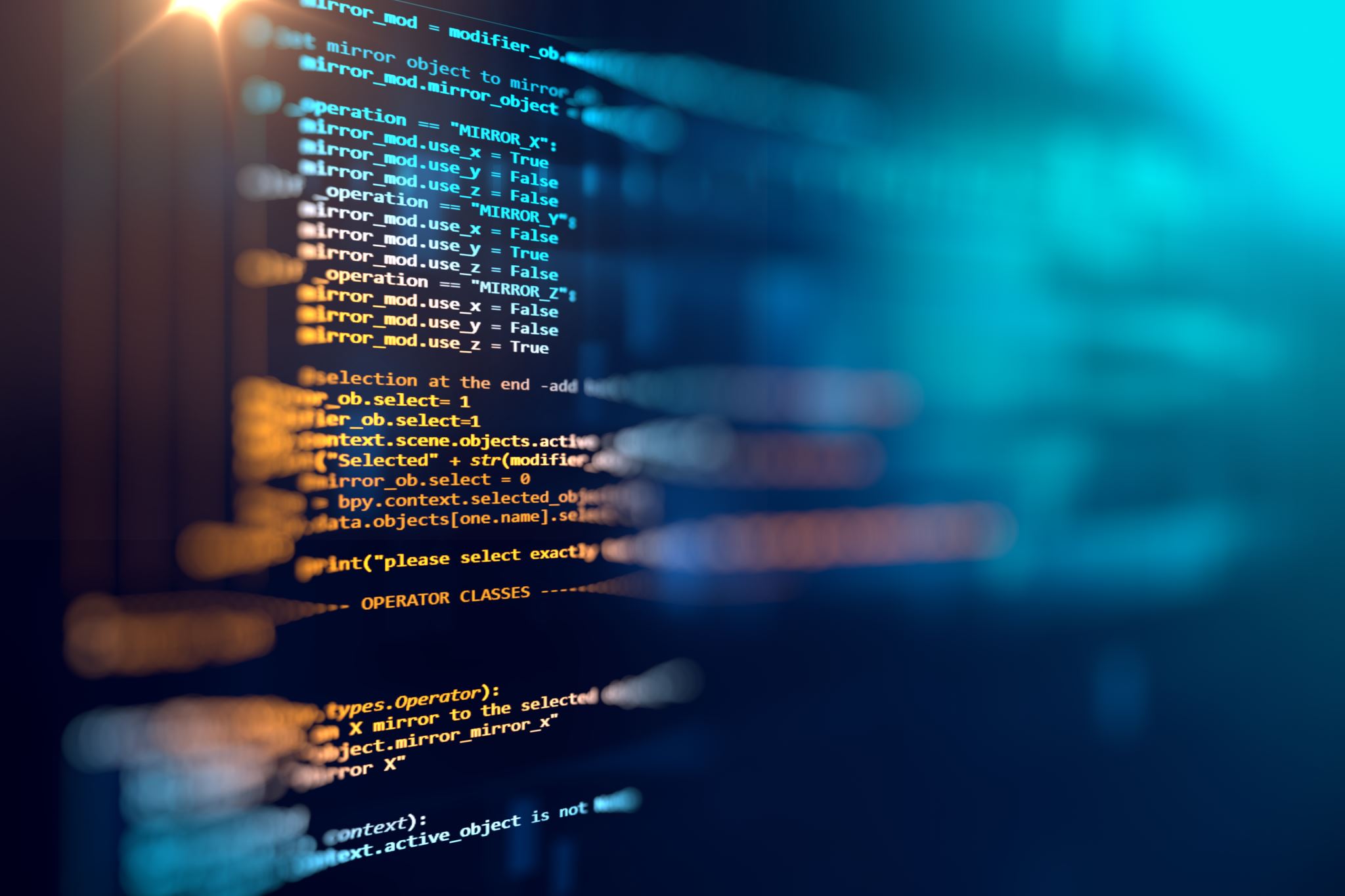 資訊資源集中與單一簽入服務
資訊資源向上集中實施範圍：
各校學校網站
DNS(網域名稱服務系統)
校務(學籍)系統
電子郵件系統(公務信箱)
單一簽入(OpenID)：
教育雲—因材網、均一平台、PaGamO、Egame(打寇島)….
公有雲—Microsoft Office365/Teams、Google G-Suite…..
校園無線網路—TANetRoaming、eduroam
iPhone登入eduroam
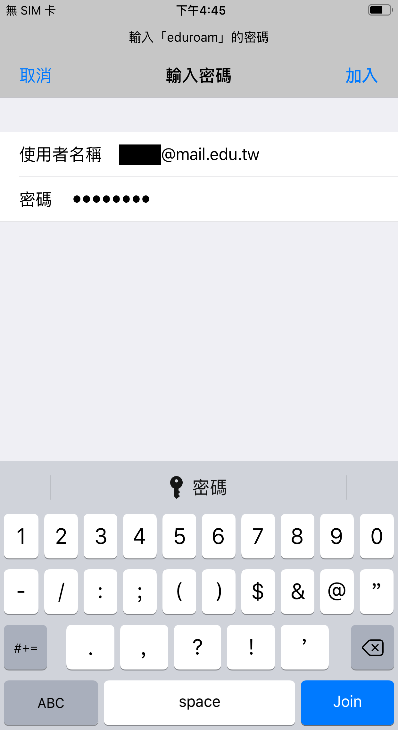 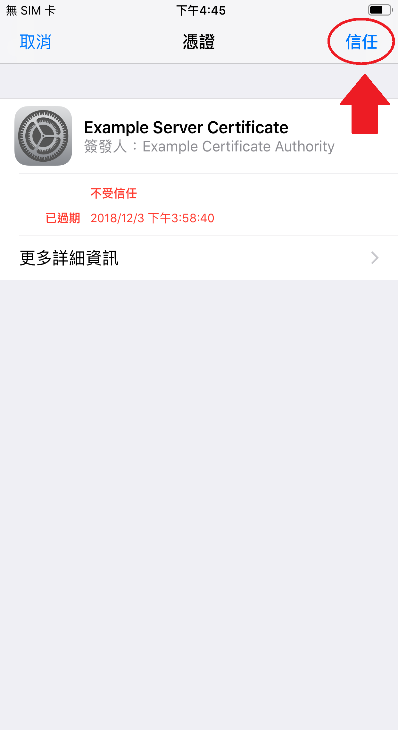 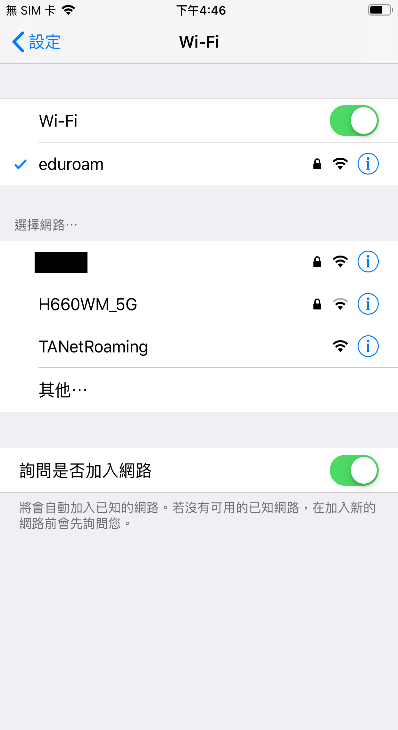 Android登入eduroam
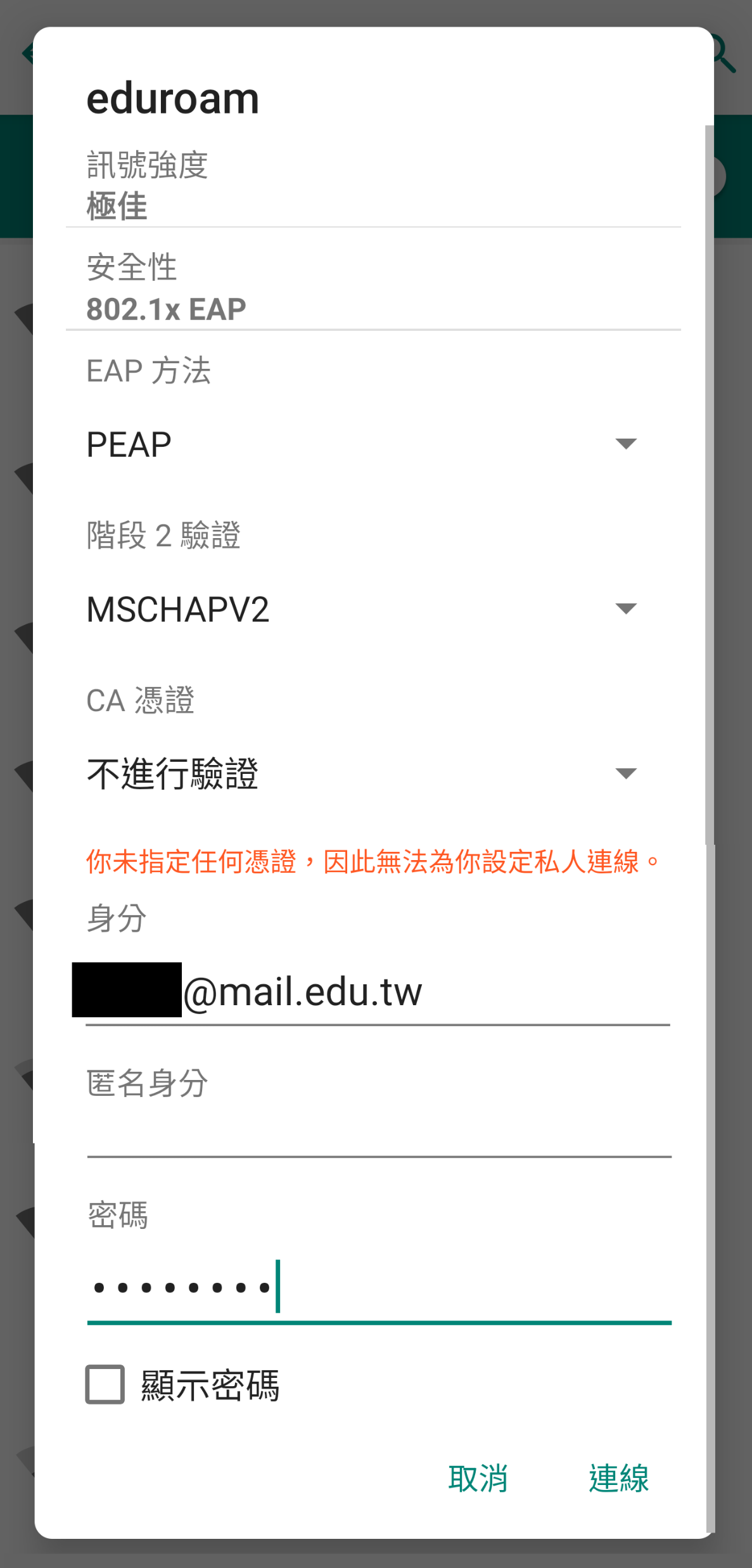 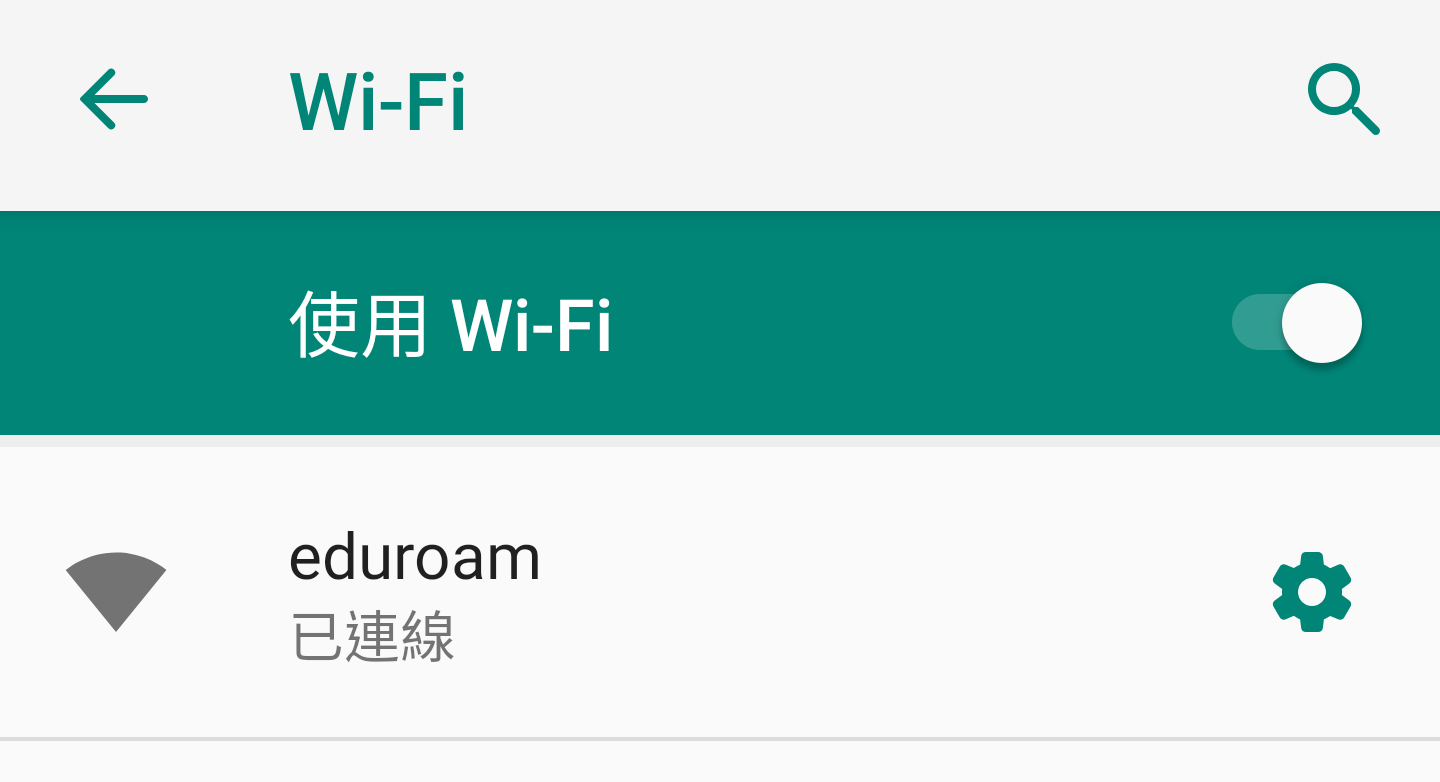 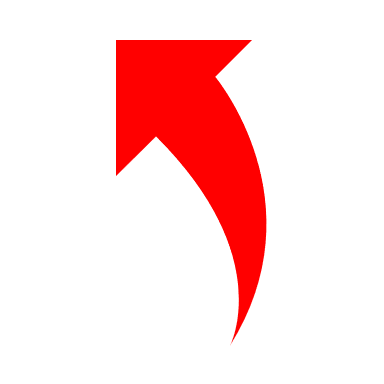 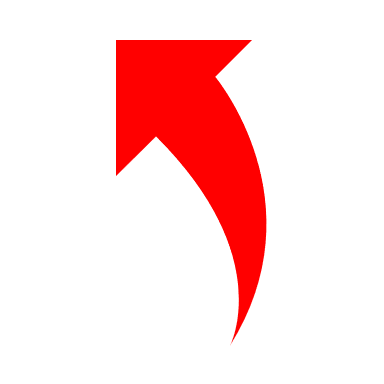 網路教學應用推動
由高雄市資教中心主辦之109年度E-Game網路競賽將於10月6日起至11月30日止進行，歡迎各校學生以教育雲帳號登入https://egame.kh.edu.tw參加挑戰！
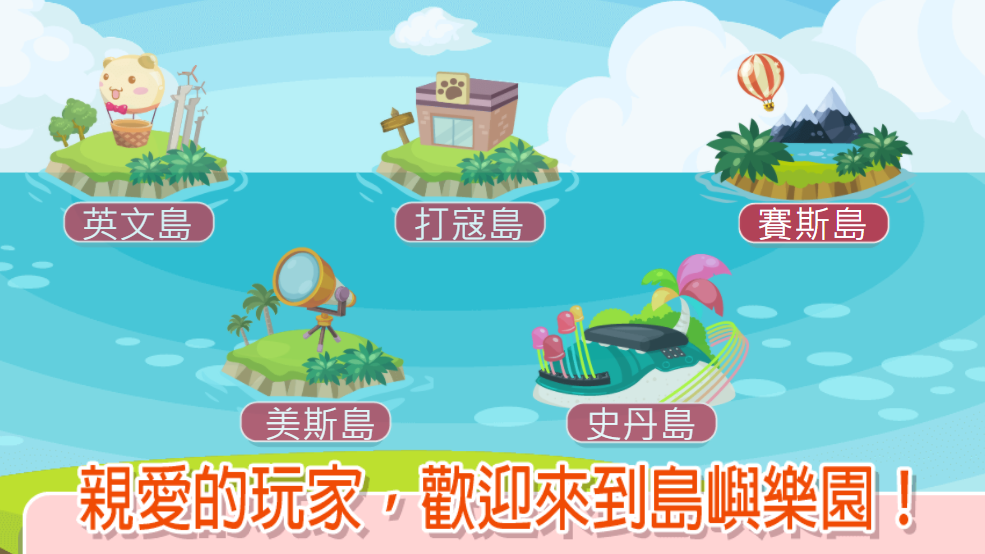 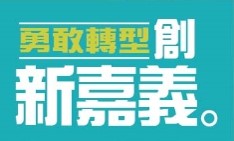 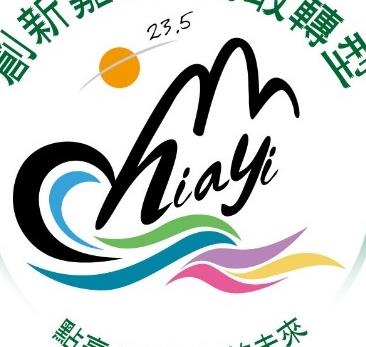 創新教育數位翻轉
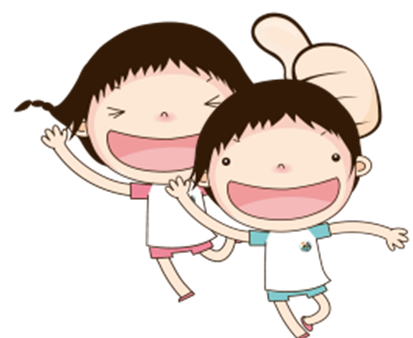 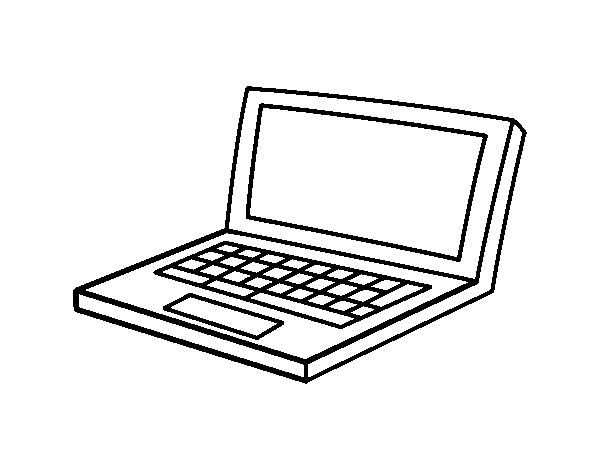